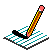 « Единственный путь, ведущий                           к знанию - это деятельность»                                                                                                                                     Б. Шоу
Системно - деятельностный подход –методологическая основа концепции 
государственного стандарта общего образования
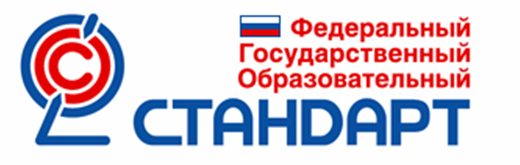 «Системно-деятельностный подход в обучении и воспитании» 

     «Мои ученики будут узнавать новое не от меня, они будут открывать это новое сами. Моя главная задача – помочь им раскрыться, развить собственные идеи»
 ( И. Г. Песталоцци).
П.Ф.Каптерев,  российский педагог и психолог
«Не школа и образование есть основа и источник самовоспитания и самообразования, а самообразование  - та необходимая почва, на которой школа может существовать»
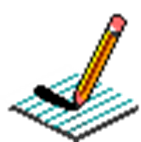 Цель системно-деятельностного подхода в воспитании учащихся
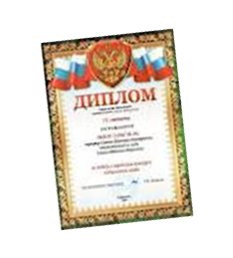 Создание установки на самостоятельность
Свобода выбора
Подготовка к жизни
Достижение личностных  результатов
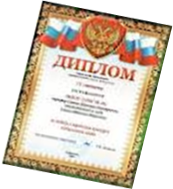 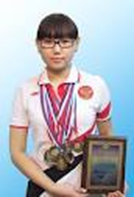 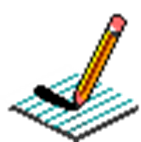 Системно – деятельностный подход предполагает:
Воспитание и развитие гражданских качеств
Переход к стратегии социального проектирования
Ориентацию на результаты образования и воспитания
Приоритет- личностное развитие учащихся
Учет индивидуальных особенностей
Обеспечение преемственности ступеней образования
Разнообразие индивидуальных образовательных траекторий
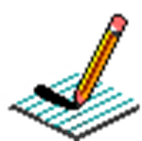 Дидактические принципы системно- деятельностного подхода:
Деятельности
Непрерывности
Целостности
Комфортности
Вариативности
Творчества
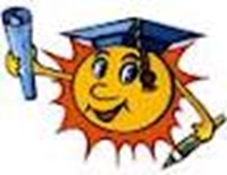 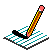 Системно – деятельностный подход в воспитании:
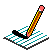 Проектная деятельность

Деловые игры

Коллективные творческие дела
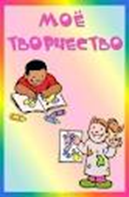 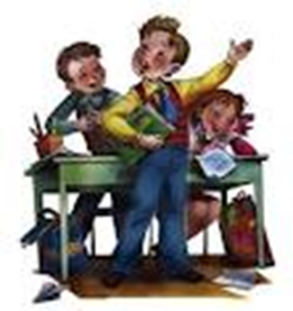 «От души выполняем замысел»                   Уильям Килпатрик
Проектная деятельность - как основа организации воспитательной работы
Плюсы проектной деятельности
Высокая мотивация
Прочность знаний
Творчество и фантазия
Коммуникабельность
Активная жизненная позиция
Командный дух
Ценность индивидуальности
Свобода самовыражения
Акцент на деятельность
Взаимоуважение
Демократичность
5 «П»
Проблема
Проектирование
Поиск
Продукт
Презентация
Проект – это по сути дела просто специальное задание, план, замысел, 

   путь решения проблем, в результате которого должно получиться что-то новое: продукт, книга, фильм, модель, сценарий, презентация и т.д.

    Главное условие – наличие заранее выработанных представлений о конечном продукте, этапов проектирования и этапов проектов.
Примеры видов проектной деятельности
Игра - исследование
Демонстрация фильма – продукта, выполненного на основе информационных технологий
Диалог исторических и литературных персонажей
Игра с залом
Иллюстративное сопоставление фактов, документов, событий
Инсценировка
Путешествие
Реклама
Ролевая игра
Соревнования
Спектакль
Экскурсия
Телепередача
Проектная деятельность по количеству участников
Личностные (индивидуальные)
Парные
Групповые
Проекты – это трудно?
Учащиеся удерживают  памяти:
10% от того, что они читают;
26% от того, что они слышат;
30% от того, что они видят;
50% от того, что они видят и слышат;
70% от того, что они обсуждают с другими;
80% от того, что основано на личном опыте;
90% от того, что они говорят (проговаривают) тогда, когда делают;
95% от того, чему они обучают сами.
Один из видов проектной деятельности: игра - исследование
Деловые игры
Игра для ребенка - это один из самых естественных способов общения с миром. Посредством игры происходит развитие, познание этого самого мира. А если игра еще и деловая, это всегда несет в себе большой обучающий потенциал.
Какая практическая польза для ребенка от участия в деловых играх?
Профориентация
Оценка себя и своих компетенций
Умение работать в команде
Развитие креативного мышления
Чему можно научиться в деловой игре:
проектному мышлению;
эффективному взаимодействию в команде;
эффективной конкуренции и сотрудничеству;
ведению переговоров;
публичному выступлению.
Деловая игра
Деловая игра
Итак, можно сказать, что деловая игра - это жизненно важный и необходимый элемент в развитии как индивидума, так и общества в целом.
Коллективные творческие дела
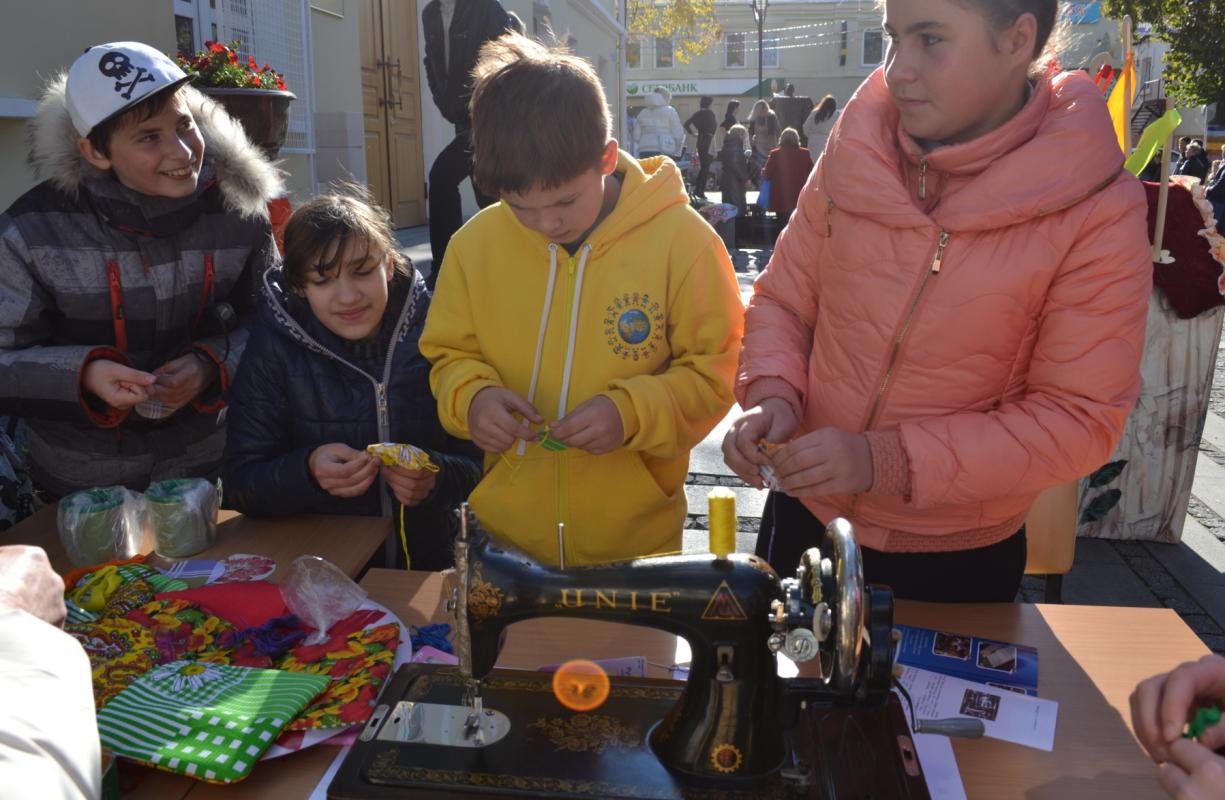 фото
Принято выделять несколько этапов подготовки и проведения КТД:
Этап задумки, накопления идей, выдвижение цели и задач, доведение их до принятия каждым участником - взрослым и школьником.
 Этап начальной организации (коллективное планирование)
 Этап оповещения и доведения всех идей и содержания дела до сведения всех участников и гостей.
Этап распределения поручений по подготовке отдельных фрагментов дела (по группам, индивидуальные задания)
Проведение самого дела.
Виды КТД
Общественно - политические КТД. 
Трудовые КТД.
Познавательные КТД
Экологические КТД.
Спортивные КТД.
Художественные КТД.
Досуговые КТД.
КТД с целенаправленным нравственным содержанием.
КТД в работе с активом.
Кружковая деятельность – как вид КТД
Хочется отметить, что активная творческая деятельность учащихся проявляется  тогда, когда учитель сам является творческим человеком.  Учитель должен быть ни  «над», ни впереди, а вместе с детьми. Он должен быть композитором ребячьей самодеятельности, но такой композитор, который сам нот не пишет, а вдохновляет свих воспитанников на сочинение музыки. Он дирижер ребячьей самодеятельности, но никто не должен видеть взмахов его палочки.
Уильям Артур Уорд, американский писатель
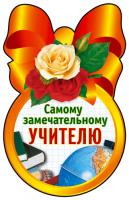 «Посредственный педагог излагает. 
Хороший педагог объясняет. 
Выдающийся педагог показывает. 
Великий педагог вдохновляет».
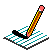 Японская пословица
«Налови мне рыбы — и я буду сыт сегодня; 
 а научи меня ловить рыбу — так я буду сыт до конца жизни»
Китайская мудрость гласит:
«Расскажи мне – и я забуду,
Покажи мне – и я запомню,
Сделай вместе со мной – и я научусь…»
Спасибо за внимание!
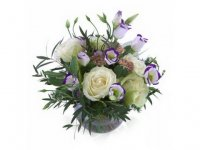